Lesson 5: medieval origins
LO: To understand the medieval origins of texts & how they change over time
Just a minute!
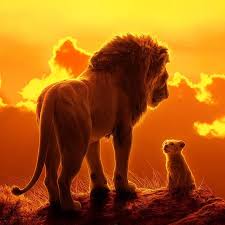 Create a plot summary for
 The Lion King 
in 1 minute?
Do Now
LO: To understand the medieval origins of texts & how they change over time.
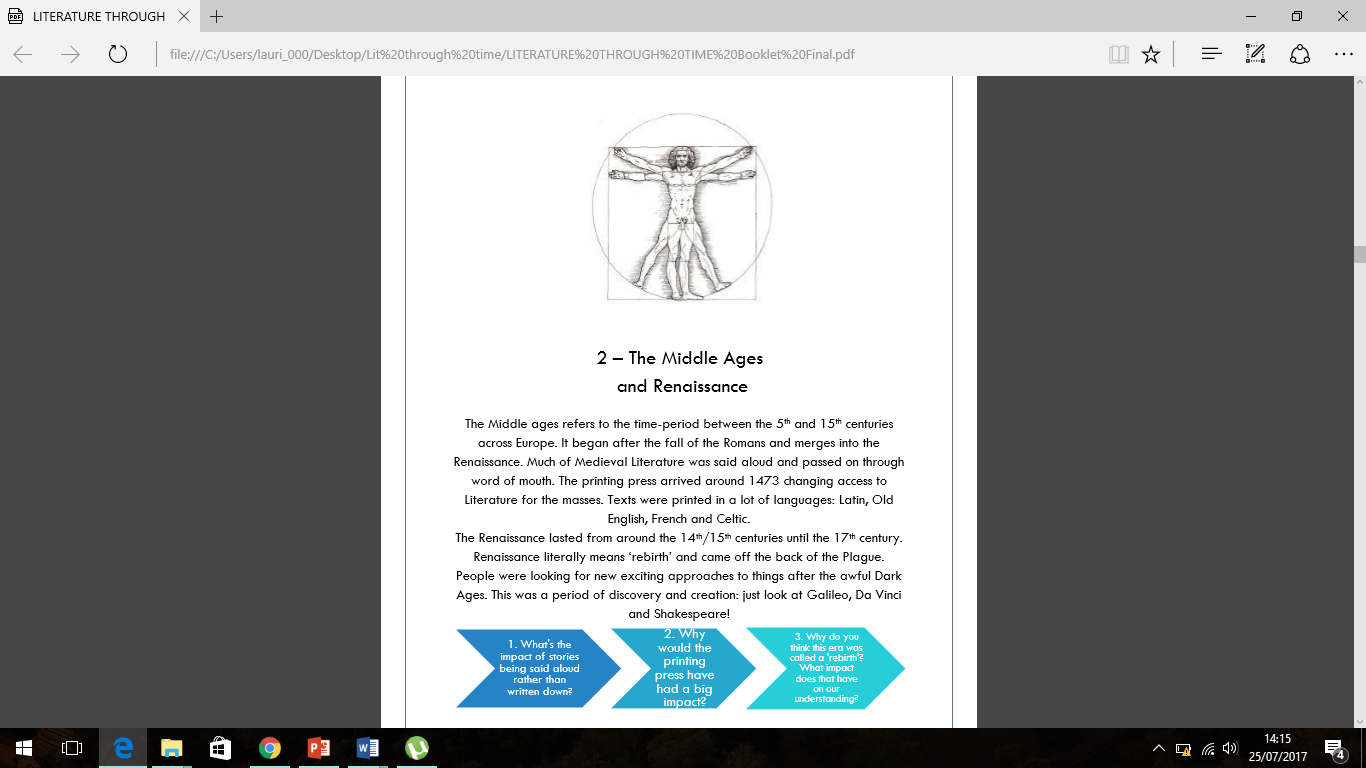 NEW TIME PERIOD!
Read the opening page to the Middle Ages and Renaissance. 
Make notes on the 3 questions. 
Be prepared to give feedback!
Contextual Information
LO: To understand the medieval origins of texts & how they change over time.
Match the vocabulary to the correct definitions
1. The killing of one's brother or sister.
2.  To wait for and then stop someone, especially either to attack or talk to that person.
3. Without bitterness or resentment.
4. Satisfied to the full.
5. Showing a lack of respect for God or religion.
6. Immoral or grossly unfair behaviour.
Unlocking Vocabulary
Waylay      Sated         Iniquity 
Fratricide       Unrancorous         Impious
LO: To understand the medieval origins of texts & how they change over time.
[Speaker Notes: Can be printed for students.]
Check your Answers:
1. Fratricide: The killing of one's brother or sister.
2. Waylay: To wait for and then stop someone, especially either to attack or talk to that person.
3. Unrancorous: Without bitterness or resentment.
4. Sated: Satisfied to the full.
5. Impious: Showing a lack of respect for God or religion.
6. Iniquity: Immoral or grossly unfair behaviour.
Answers
LO: To understand the medieval origins of texts & how they change over time.
Add the two texts to your timeline.
timeline
William Shakespeare ‘Hamlet’ (1602)
Middle Ages/Renaissance
The Georgians &Victorians
Representing change
The Twentieth Century
Ancient Literature
Draw It
Saxo Grammaticus ‘Gesta Danorum’ (1185 AD)
Today we are looking at 2 texts: 
Our primary text is Saxo Grammaticus’ The Danish History (late 12th Century). Our secondary text William Shakespeare’s Hamlet (approx 1602).
LO: To understand the medieval origins of texts & how they change over time.
amleth
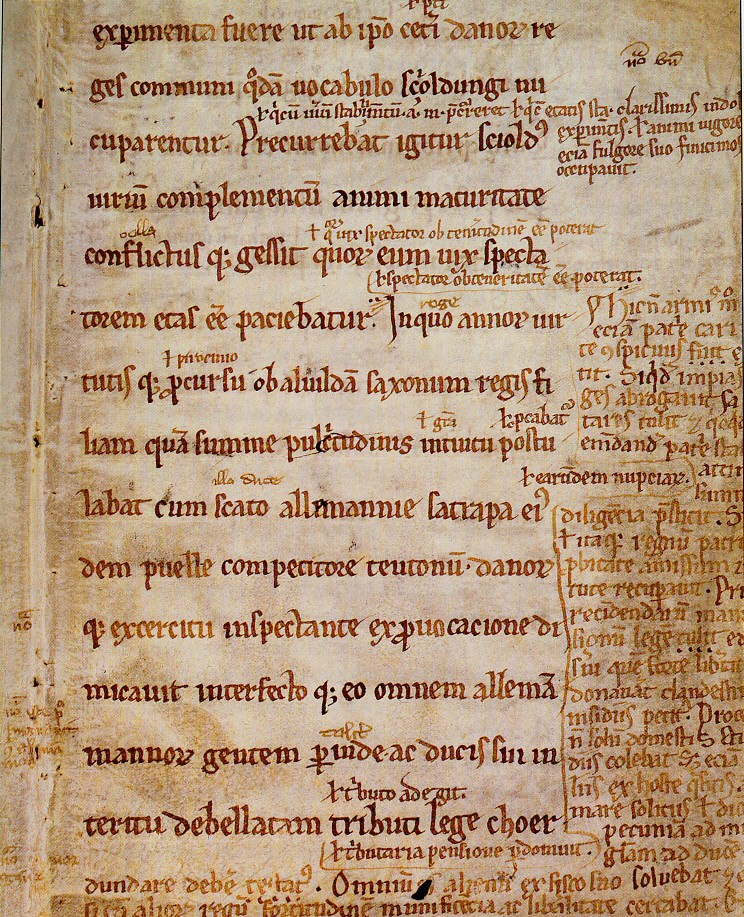 In the late 12th Century, Saxo Grammaticus wrote a series of 9 books on the Danish History (Gesta Danorum or The Deeds of the Danes). We don’t know much about Grammaticus except his name. 

In books 3 & 4, Grammaticus mentions Amleth, Prince of Denmark. Amleth is mad his father has been killed by his uncle and feigns madness. He eventually takes revenge for his father’s death, takes over Denmark and is murdered by his cousin.
Contextual Information
LO: To understand the medieval 
origins of texts & how they change
 over time.
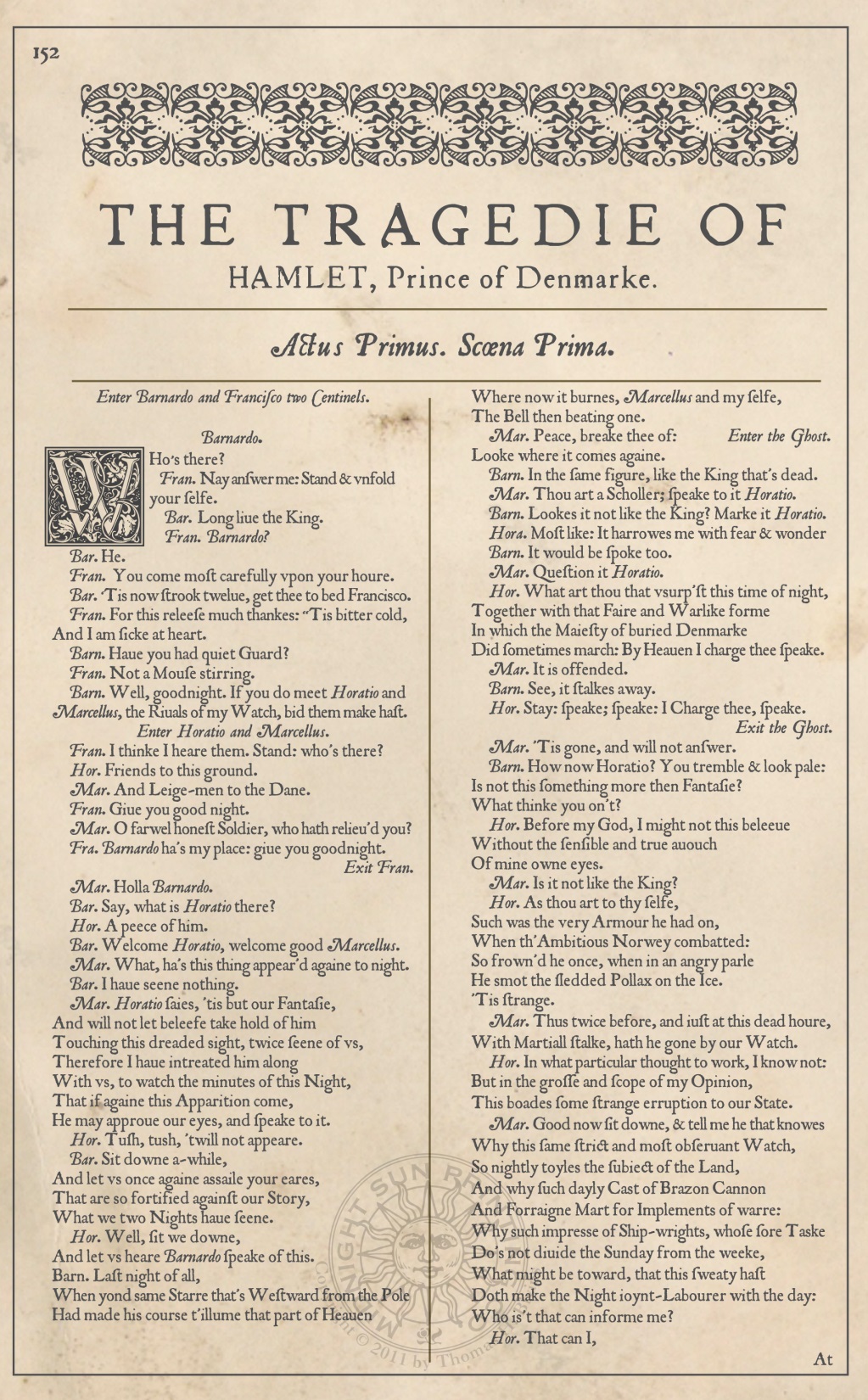 Hamlet (a jacobean version of amleth)
Can you see what Shakespeare did with the name?
Contextual Information
Summary
LO: To understand the medieval 
origins of texts & how they change
 over time.
Think, Pair, Share
Shakespeare - did he write original plays?
NO!
Shakespeare was well known for borrowing phrases and using other plots. Shakespeare was inspired by texts from Italy, Ancient Rome and Scandinavia. He did this to attract people to his plays – the audience felt some connection & awareness of the text. His use of borrowed phrases meant that the audience understood and enjoyed the plays more.
Contextual Information
LO: To understand the medieval origins of texts & how they change over time.
Read and make notes
Mastery
LO: To understand the medieval origins of texts & how they change over time.
How do these extracts compare?
Amleth
Mastery
Hamlet
LO: To understand the medieval origins of texts & how they change over time.
[Speaker Notes: Lower ability may want to compare the plots of Hamlet & The Lion King instead here.]
How do these extracts compare?
One similarity/difference  between the two texts is______________ 
In Amleth it states “____________” which suggests_____________
While in Hamlet is says “___________” implying _______________
The texts are similar/different because ________________________
Mastery
LO: To understand the medieval origins of texts & how they change over time.
[Speaker Notes: Lower ability may want to compare the plots of Hamlet & The Lion King instead here.]
Think, pair, share
Why do you think texts  develop and change over time?
Checking Understanding
LO: To understand the medieval origins of texts & how they change over time.
plenary
How does The Lion King compare to both Amleth and Hamlet?
Why do you think this story has changed slightly?
Checking Understanding
What effect does this have on audiences? Do you think you respond differently than a Medieval/Jacobean audience? Why?
LO: To understand the medieval origins of texts & how they change over time.
Simba
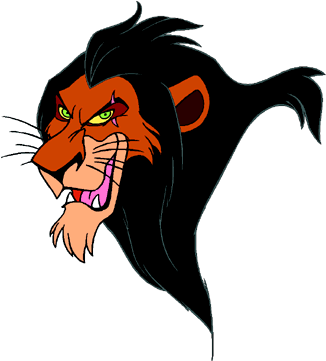 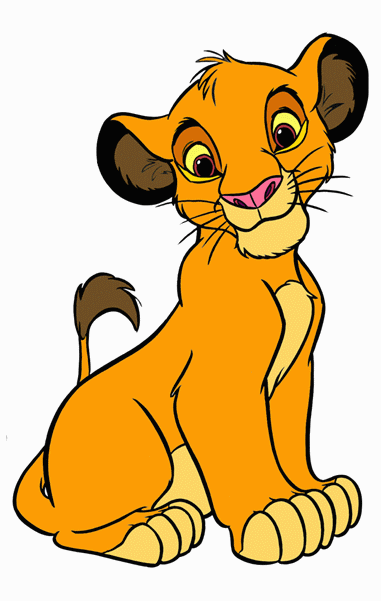 Character in Hamlet:
Why they are similar:
Uncle Scar
Extension Task
Character in Hamlet:
Mufasa
Why they are similar:
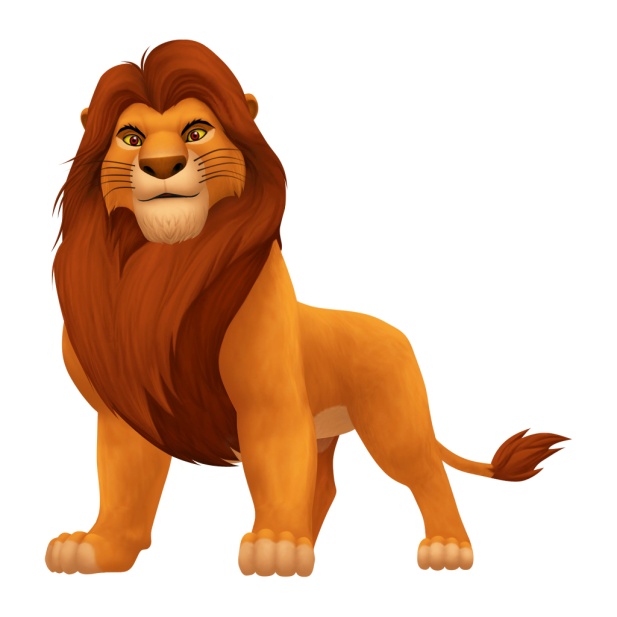 Character in Hamlet:
Why they are similar:
LO: To understand the medieval origins of texts & how they change over time.
Character questions
What kind of personality is Claudius?

What kind of relationship do you think Claudius and his brother (the former King) would have had?
	
What kind of relationship do you think Hamlet and Uncle Claudius have? How is this changed by the ghost?
Extension Task
LO: To understand the medieval origins of texts & how they change over time.